半永久鉛筆について
品番:P3502
ノック式半永久鉛筆
インクの補充、鉛筆削りが必要ない
半永久的にご使用になれるペンです。
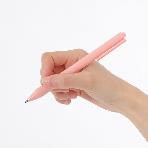 〈特殊石墨を使用〉
〈半永久鉛筆の特徴〉
上代:\120(税込\132)
■筆記時に紙との摩擦で
　生じる黒鉛と合金の粒子が
　紙に付着することで筆跡となります。
■鉛筆と同じように書くことができ、
　消しゴムで消すことができます。
■半永久的に使用できるので経済的、
　環境的のも優しいです。
■芯が硬くて、折れにくい構造になっています。
名入にも最適！
ペン先が特殊石墨で作られたパステルカラーのノック式半永久鉛筆
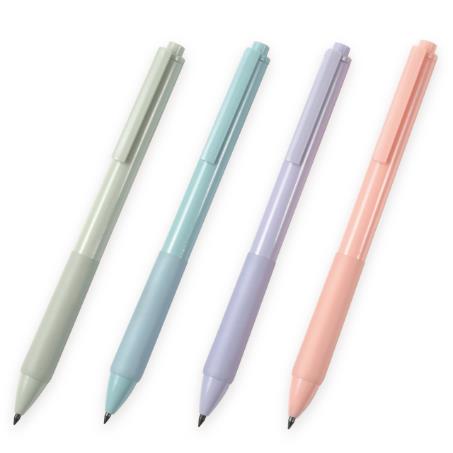 ■商品情報
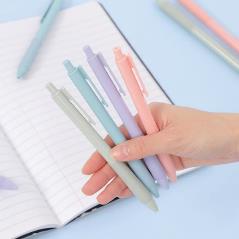 memo
グリーン
ブルー
パープル
ピンク
■名入れ範囲
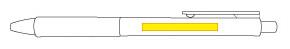 W50×H4mm